Økt 2
Analyser ei lampe
1
Skriv-par-del
Skriv namnet på gjenstandar som passar til hovudfunksjonane til elektrisk straum (éon gjenstand for kvar funksjon).



Skriv i eitt minutt: Lærlingheftet side 23, spørsmål 1. 
Del med naboen i eitt minutt. 
Del i plenum.
Vi brukar straum til å få lys, oppvarming/nedkjøling, bevegelse og kommunikasjon.
2
I denne økta skal vi sjå nærare på omgrepa materiale, eigenskap, form og funksjon.
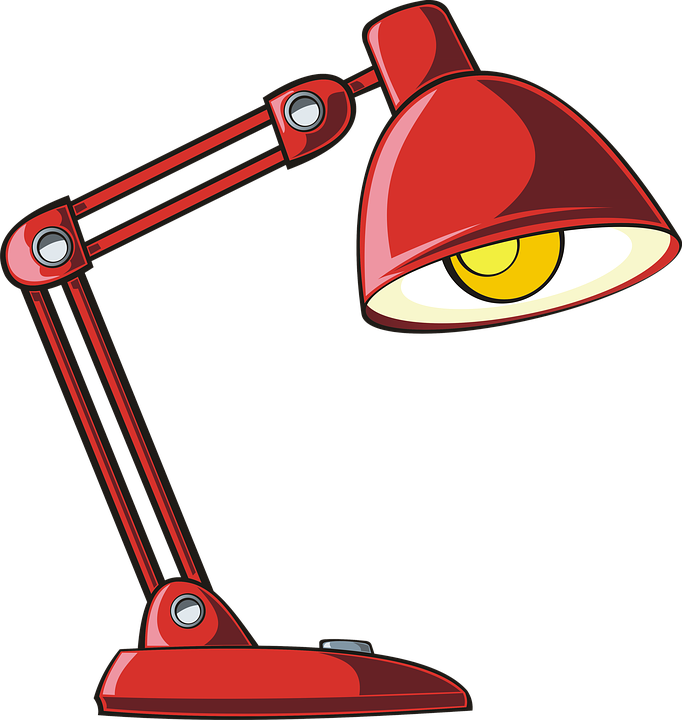 Desse omgrepa er sentrale når vi skal lære om elektrisitet, men også innanfor andre tema i naturfag.
3
Materiale
Materiale er det som noko er laga av.
Skriv nøkkelsetningen i lærlingheftet. Rute 1 på side 1.
4
Sprettballar er laga av gummi. Gummi er eit materiale.
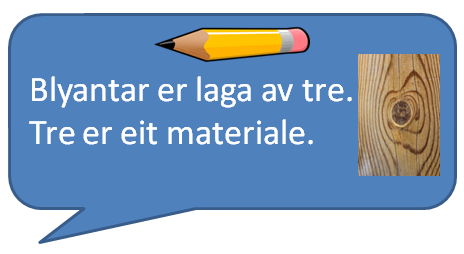 Kva materiale er pulten din laga av?
Kva materiale er genseren din laga av?
5
Mange gjenstandar er laga av meir enn eitt materiale.
Kva materiale er vindua laga av?
Kva materiale er hjula laga av?
6
Kvifor er vindu laga av glas og ikkje av tre?
Kvifor er klede laga av bomull og ikkje sement?
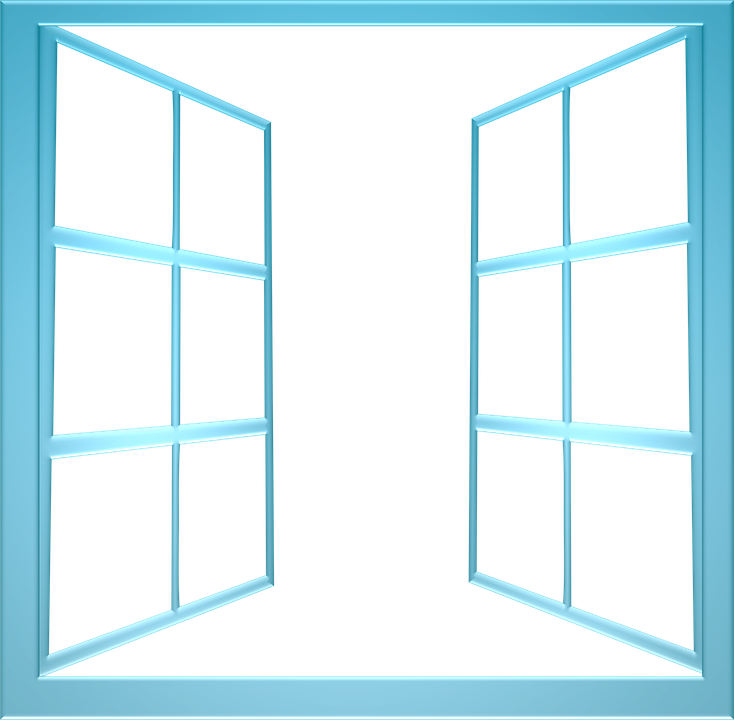 Alle materiale har eigenskaper.
7
Eigenskap
Ein eigenskap er kjenneteikn ved eit materiale,  for eksempel korleis materialet ser ut og kjennest ut.
Skriv nøkkelsetningen i lærlingheftet. Rute 2 på side 1.
8
Dei fleste metall har eigenskapen å vere hardt.
Ein av eigenskapane til gummi er at det er lett å bøye.
Kva er eigenskapane til glas?
Kva er eigenskapane til leire?
9
Bilen er laga av fleire materiale, blant anna glas og metall.
Materialene har forskjellige eigenskapar.
Glas har for eksempel eigenskapen å vere gjennomskinleg.
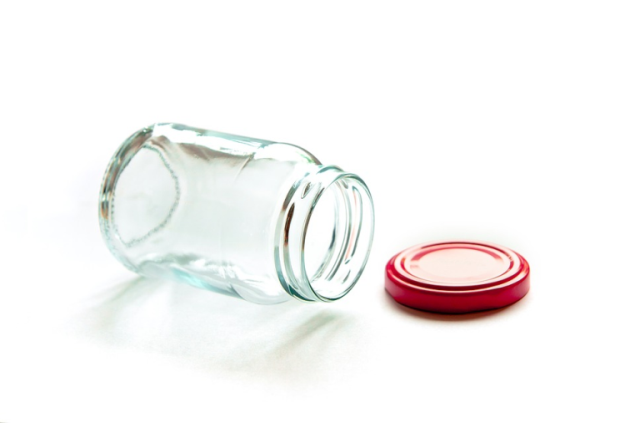 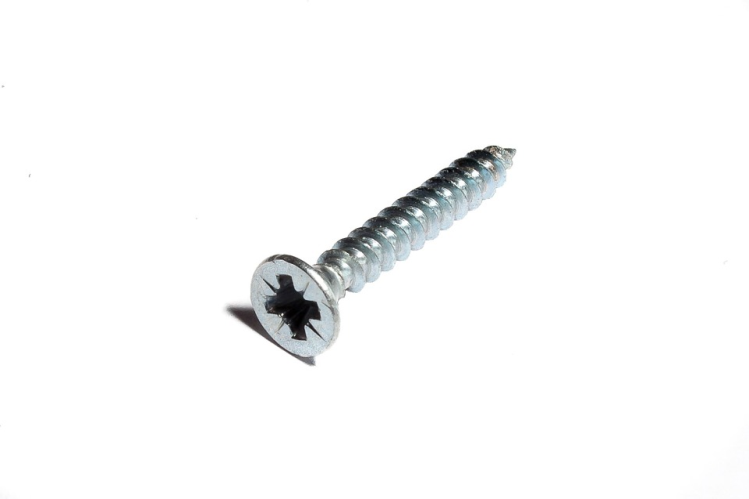 Metall har eigenskapen å vere hardt og sterkt.
10
Eigenskapane til ein gjenstand avheng av kva materiale han er laga av.
Skriv nøkkelsetningen i lærlingheftet. Rute 3 på side 1.
11
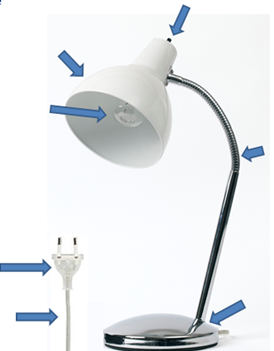 Kva delar består lampa av?
Lampa er eit system. 

Delane jobbar saman, slik at lampa fungerer slik ho skal.
Foto: Annica Thomsson
12
Kva er hovudfunksjonen til ei lampe?
Kva trur de er funksjonen til akkurat denne lampa?
Kva slags materiale er delane laga av?
Kvifor?
13
1
3
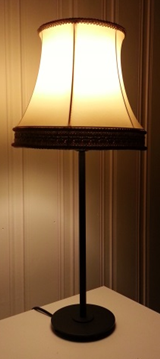 2
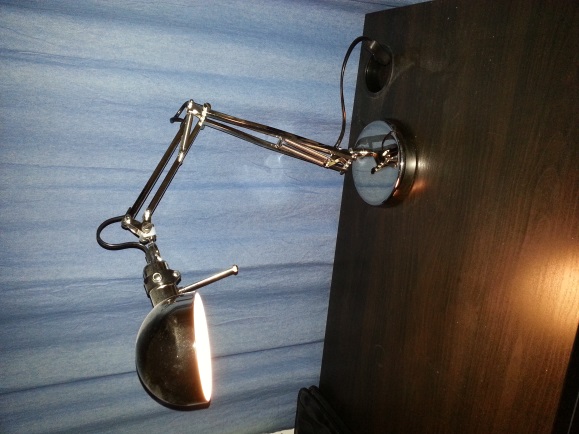 14
Plasser lappane frå konvolutten der dei høyrer heime i tabellen.

Kva del beskriv lappen?
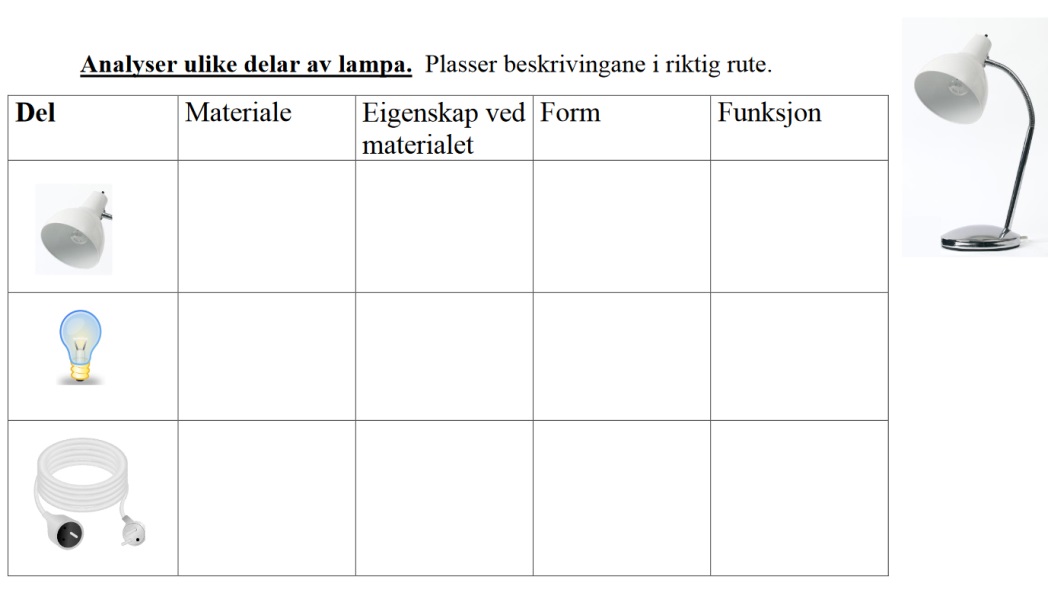 Beskriv lappen materialane, eigenskapane, forma eller funksjonen til delen?
15
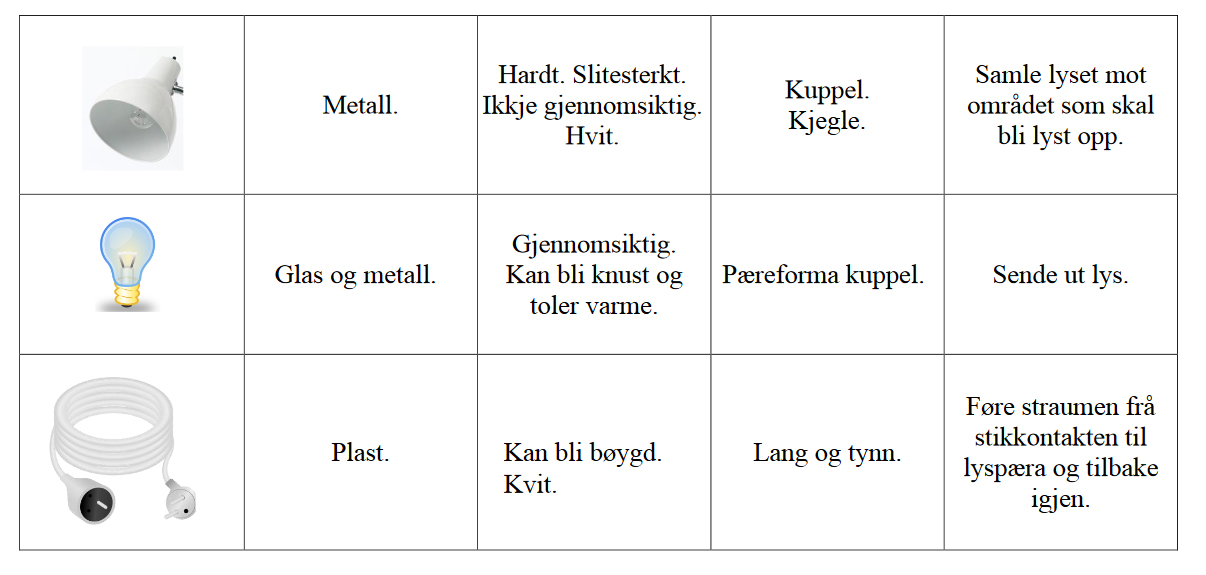 16
Analysere
Å analysere er å undersøke delar av noko nøye.
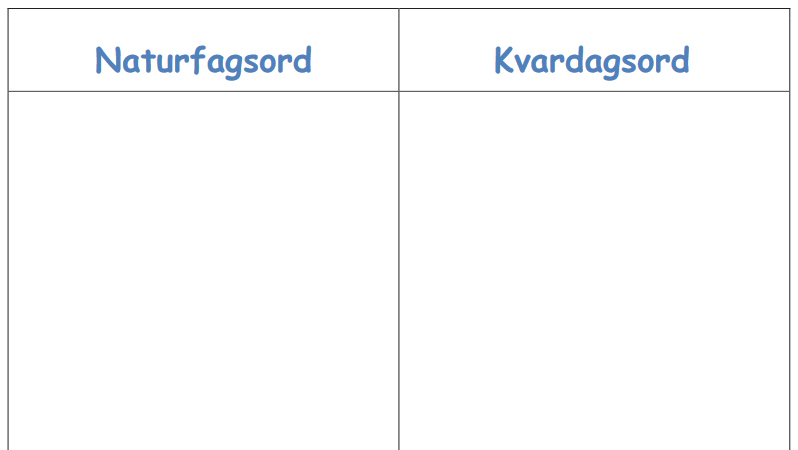 analysere
undersøke delar av noko nøye
17
Beskriv lampa du har tatt bilde av.
Kva delar er lampa sett saman av? 

Kva slags form hardelane? 

Kva slags materiale er delane laga av? 

Kva eigenskaper har materiala? 

Kva er funksjonen til delane?
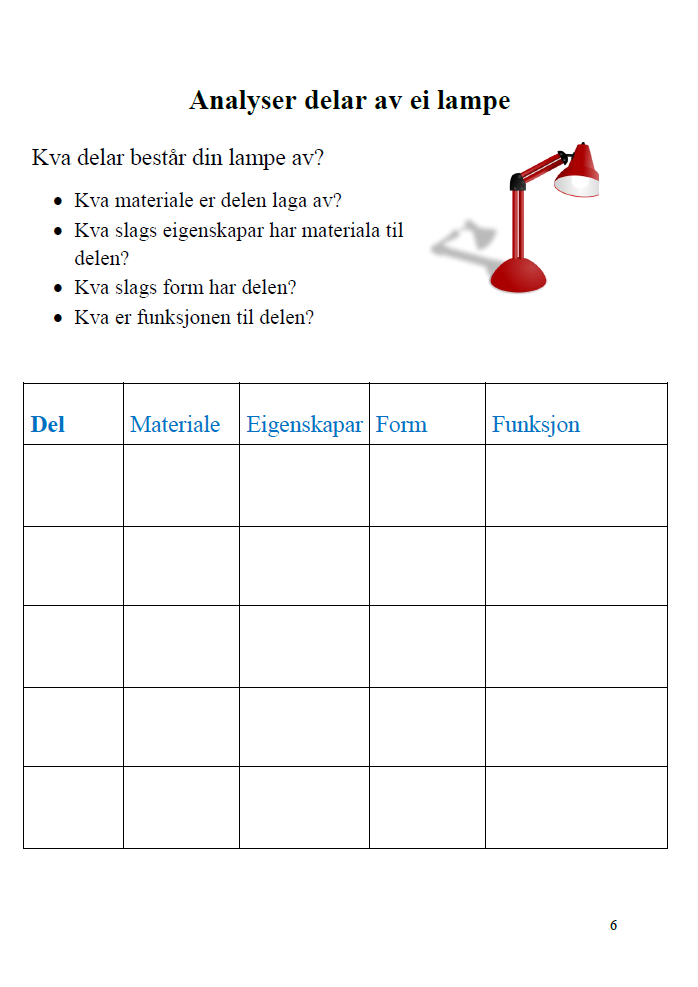 Side 6 i lærlingheftet.
18
Lekse:
Skriv ein kort tekst om lampa du har tatt bilde av.
Kvar er lampa plassert?
Kva er funksjonen til nettopp denne lampa? Kva slags lys gir den? 
Kvifor valde du å ta bilde av denne lampa?
19